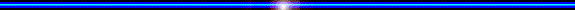 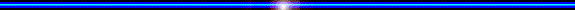 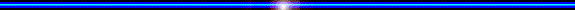 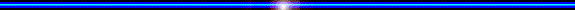 Tập đọc: Lượm(Trích)
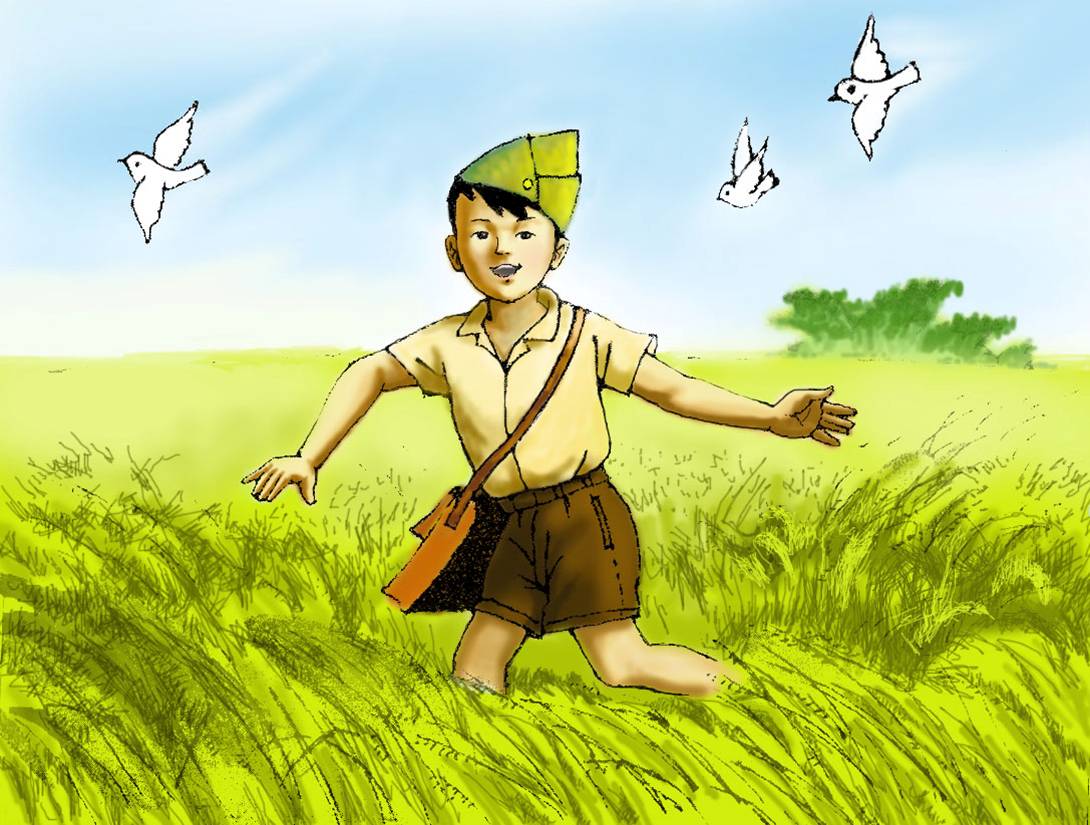 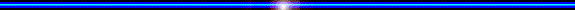 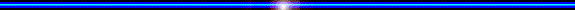 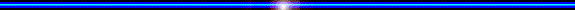 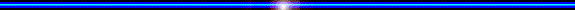 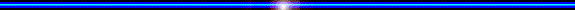 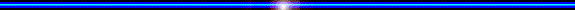 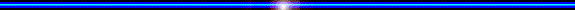 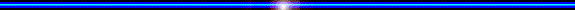 Tập đọc: Lượm (trích)
Vụt qua mặt trận 
Đạn bay vèo vèo
Thư đề “Thượng khẩn”
Sợ chi hiểm nghèo.

Đường quê vắng vẻ
Lúa trỗ đòng đòng
Ca lô chú bé
Nhấp nhô trên đồng . . .

		Tố Hữu
Chú bé loắt choắt
Cái xắc xinh xinh
Cái chân thoăn thoắt
Cái đầu nghênh nghênh.

Ca lô đội lệch
Mồm huýt sáo vang
Như con chim chích
Nhảy trên đường vàng ...

Một hôm nào đó
Như bao hôm nào
Chú đồng chí nhỏ
Bỏ thư vào bao.
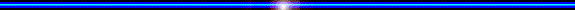 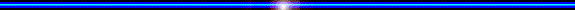 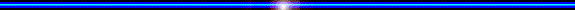 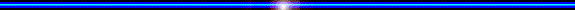 Tập đọc: Lượm (trích)
- Loắt choắt: Dáng bé nhỏ, nhanh nhẹn.
- Cái xắc: túi da, túi vải có quai đeo bên mình.
- Ca lô (mũ chào mào): Loại mũ mềm, không có vành, nhọn hai đầu, phía trên bóp lại.
- Thượng khẩn: rất gấp. Thư có ghi “Thượng khẩn” là thư quan trọng, cần chuyển gấp.
 Đòng đòng: Bông lúa non còn nằm trong bẹ cây.
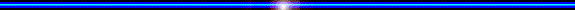 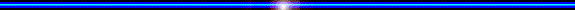 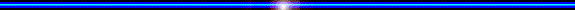 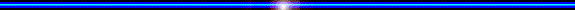 Tập đọc: Lượm (trích)
Vụt qua mặt trận 
Đạn bay vèo vèo
Thư đề “Thượng khẩn”
Sợ chi hiểm nghèo.

Đường quê vắng vẻ
Lúa trỗ đòng đòng
Ca lô chú bé
Nhấp nhô trên đồng.
			Tố Hữu
Chú bé loắt choắt
Cái xắc xinh xinh
Cái chân thoăn thoắt
Cái đầu nghênh nghênh.

Ca lô đội lệch
Mồm huýt sáo vang
Như con chim chích
Nhảy trên đường vàng ...

Một hôm nào đó
Như bao hôm nào
Chú đồng chí nhỏ
Bỏ thư vào bao.
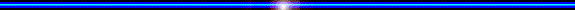 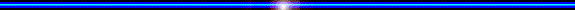 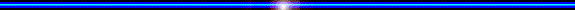 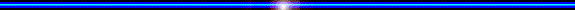 Tập đọc: Lượm          (Trích)
Tìm từ khó đọc?
Sợ chi
Huýt sáo
Lúa trỗ
Mặt trận
Trên đồng
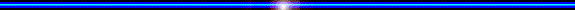 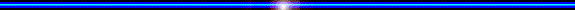 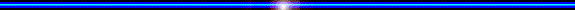 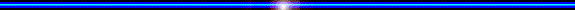 Tập đọc: Lượm (Trích)
-Tìm hiểu bài: (Cả lớp đọc thầm 2 khổ thơ đầu)
1.Tìm những nét ngộ nghĩnh, đáng yêu của Lượm?
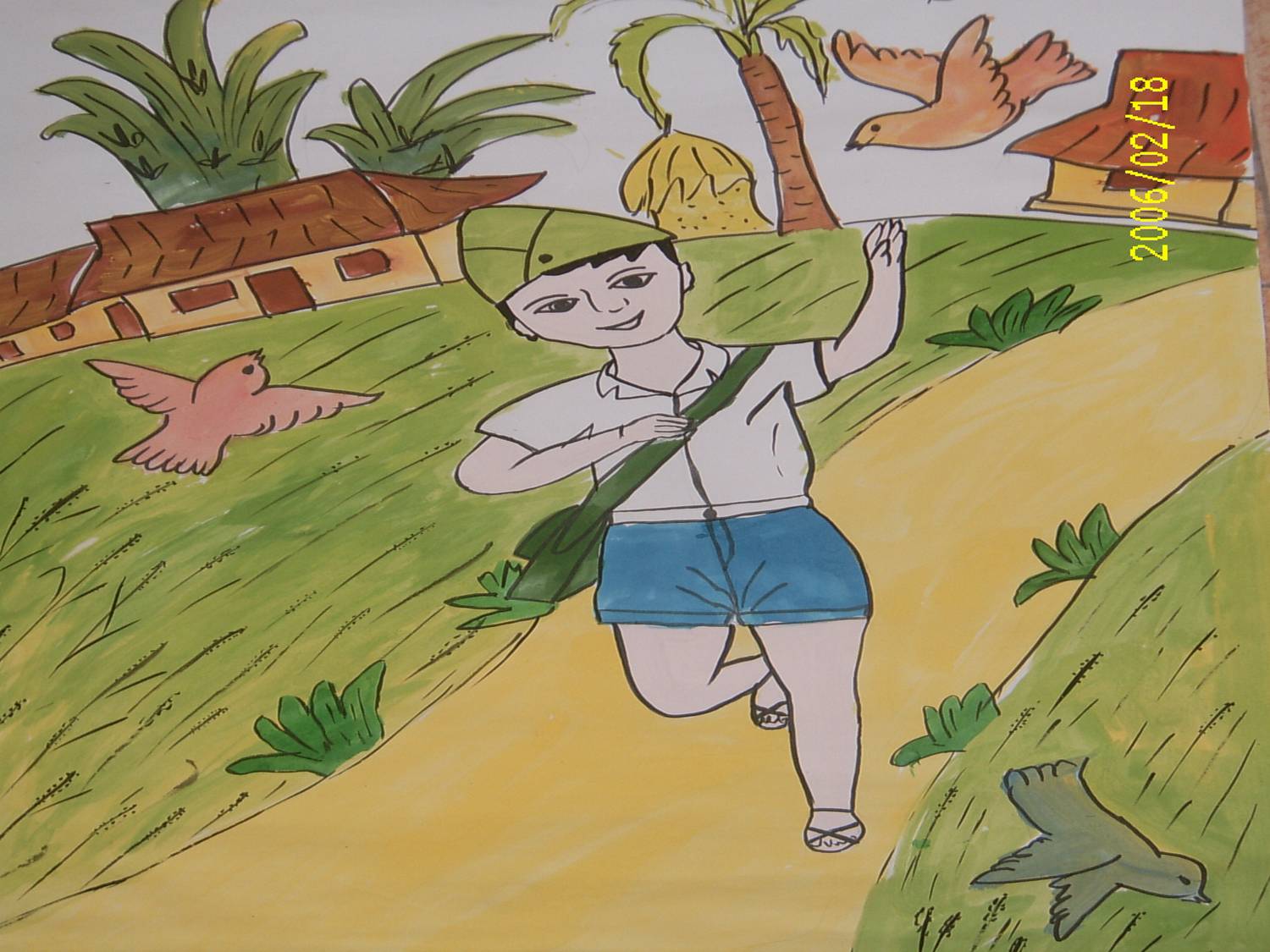 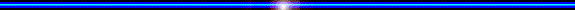 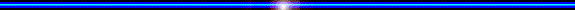 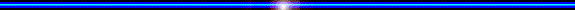 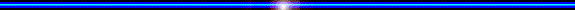 Lượm bé loắt choắt, đeo cái xắc xinh xinh, chân đi thoăn thoắt, đầu nghênh nghênh, ca-lô đội lệch, mồm huýt sáo, như chim chích, nhảy trên đường.
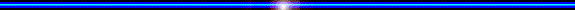 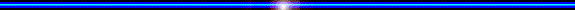 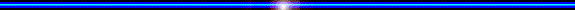 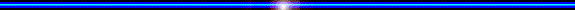 Tập đọc: Lượm (Trích)
*(Cả lớp đọc thầm khổ thơ 3)
2. Lượm làm nhiệm vụ gì?
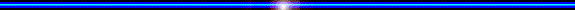 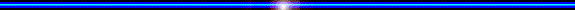 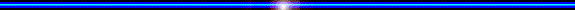 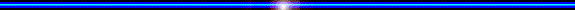 Lượm làm liên lạc, chuyển thư ở mặt trận. – Làm nhiệm vụ chuyển thư, chuyển công văn, tài liệu ở mặt trận là một công việc vất vả, nguy hiểm.
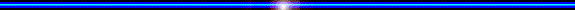 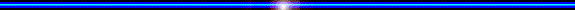 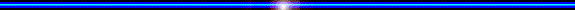 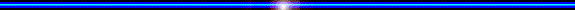 (Cả lớp đọc thầm khổ thơ 4 và 5) 

3. Lượm dũng cảm như thế nào? 
Em hãy tả lại hình ảnh Lượm trong khổ thơ  bốn ?
Lượm không sợ hiểm nguy, vụt qua mặt trận, bất chấp đạn giặc bay vèo vèo, chuyển lá thư “Thượng khẩn”.
- Lượm đi trên đường quê vắng vẻ, hai bên đường lúa trỗ đòng đòng, chỉ thấy chiếc mũ ca- lô nhấp nhô trên biển lúa.
(Cả lớp đọc thầm lại toàn bài)4.Em thích những câu thơ nào?Vì sao?
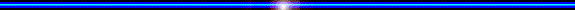 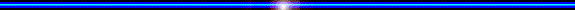 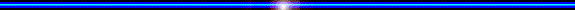 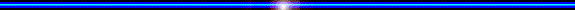 Tập đọc: Lượm (Trích)


Em hãy nêu nội dung bài thơ?
Nội dung: Bài thơ ca ngợi chú bé liên lạc ngộ nghĩnh, đáng yêu và dũng cảm.
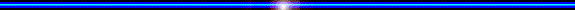 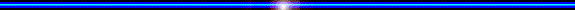 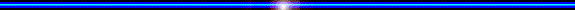 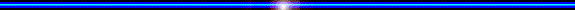 Tập đọc: Lượm (trích)
Vụt qua mặt trận 
Đạn bay vèo vèo
Thư đề “Thượng khẩn”
Sợ chi hiểm nghèo.

Đường quê vắng vẻ
Lúa trỗ đòng đòng
Ca lô chú bé
Nhấp nhô trên đồng.
			Tố Hữu
Chú bé loắt choắt
Cái xắc xinh xinh
Cái chân thoăn thoắt
Cái đầu nghênh nghênh.

Ca lô đội lệch
Mồm huýt sáo vang
Như con chim chích
Nhảy trên đường vàng ...

Một hôm nào đó
Như bao hôm nào
Chú đồng chí nhỏ
Bỏ thư vào bao.
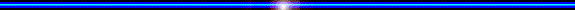 Tập đọc: Lượm (trích)
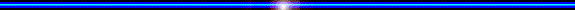 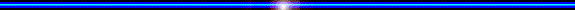 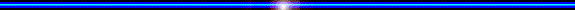 Chú bé 
                xinh xinh
Cái chân 
                nghênh nghênh.

Ca lô
                   sáo vang
Như con 
                   đường vàng ...
loắt choắt
Cái xắc
thoăn thoắt
Cái đầu
đội lệch
Mồm huýt
chim chích
Nhảy trên
Nêu lại nội dung bài thơ?
Về học thuộc lòng bài thơ.
Đọc và trả lời câu hỏi bài giờ sau: Người làm đồ chơi.